Second logo here Must have line between and be  equal distance apart.
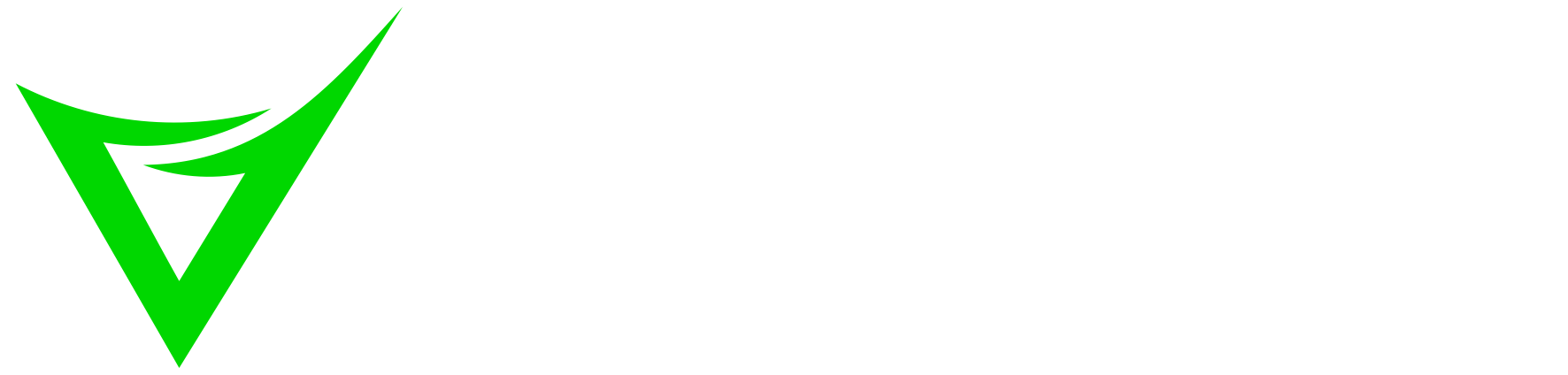 Headline goeson these two lines
FREE 4 WEEK*
Offer name/type goes here
*any clause detail goes here
Subheading here
Copy goes here
Subheading here
List of benefits
List of benefits
List of benefits
List of benefits
List of benefits
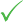 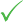 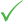 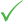 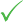 Second logo here Must have line between and be  equal distance apart.
Versent’s             Solution
More copy goes here
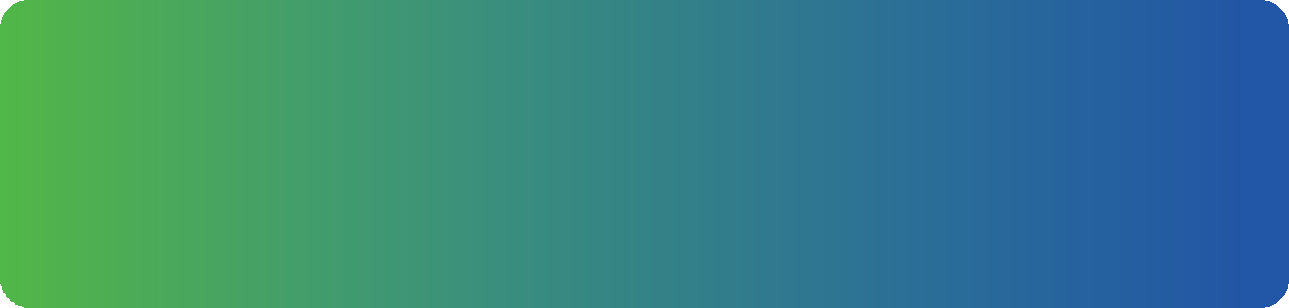 FREE 4 WEEK*
Offer name/type goes here
*any clause detail goes here
Subheading goes here
Copy goes here 
Copy goes here@versent.com.au
List of benefits
List of benefits
List of benefits
List of benefits @versent.com.au
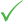 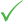 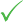 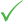 We can help you …….
Book your …………….
….@versent.com.au
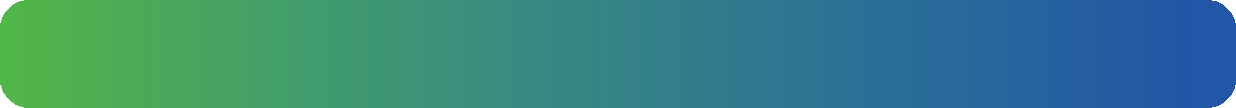 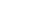 versent.com.au